Д.И. «4 лишний или найди лишнее»Цель: закрепить умение классифицировать предметы по существенному признаку, обобщать, находить лишний предмет и объяснять, почему он лишний. Задачи игры:1)развивать словесно-логическое мышление, умение классифицировать, сравнивать, обобщать, 2)устанавливать причинно-следственные, логические связи; 3)развивать зрительное восприятие; 4)развивать речь; 5)закреплять обобщающие понятия: овощи, фрукты, ягоды; 6)воспитывать целеустремлённость, умение точно следовать инструкции. Игра нацелена на расширение и уточнение знаний дошкольников о фруктах, овощах и ягодах, развивает наблюдательность и мышление в игровой форме.
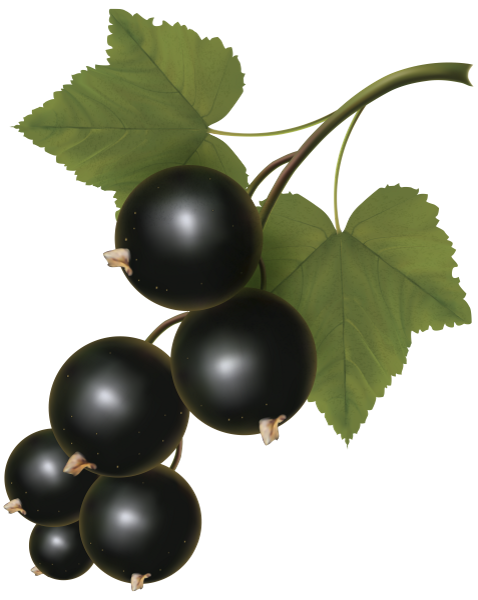 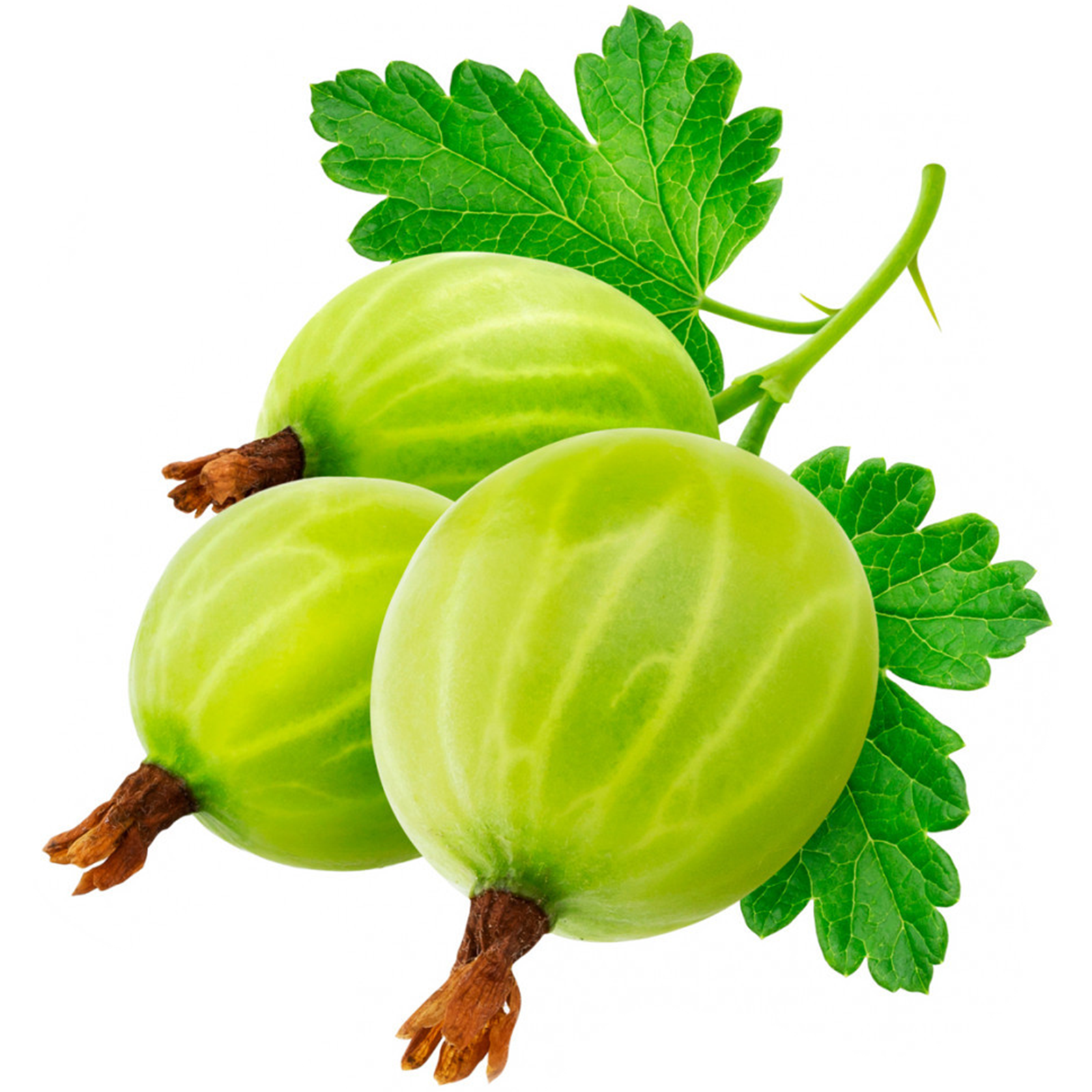 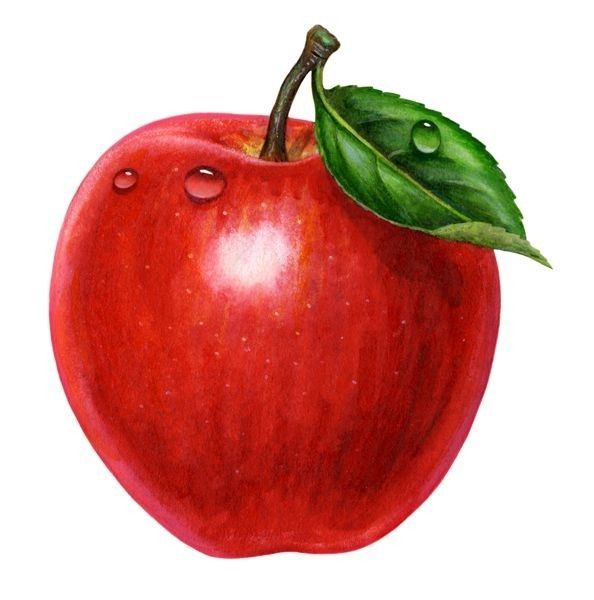 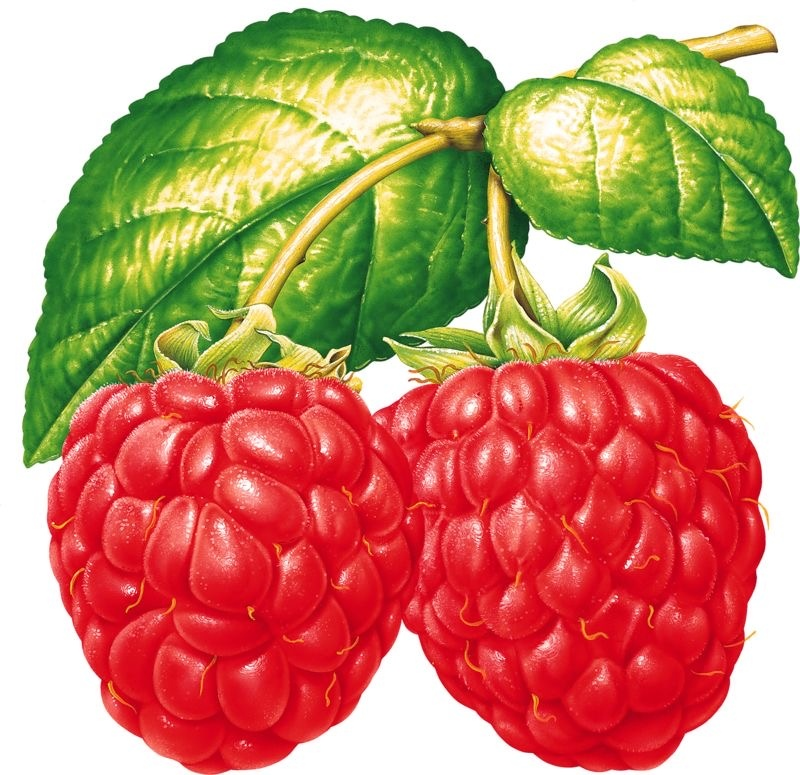 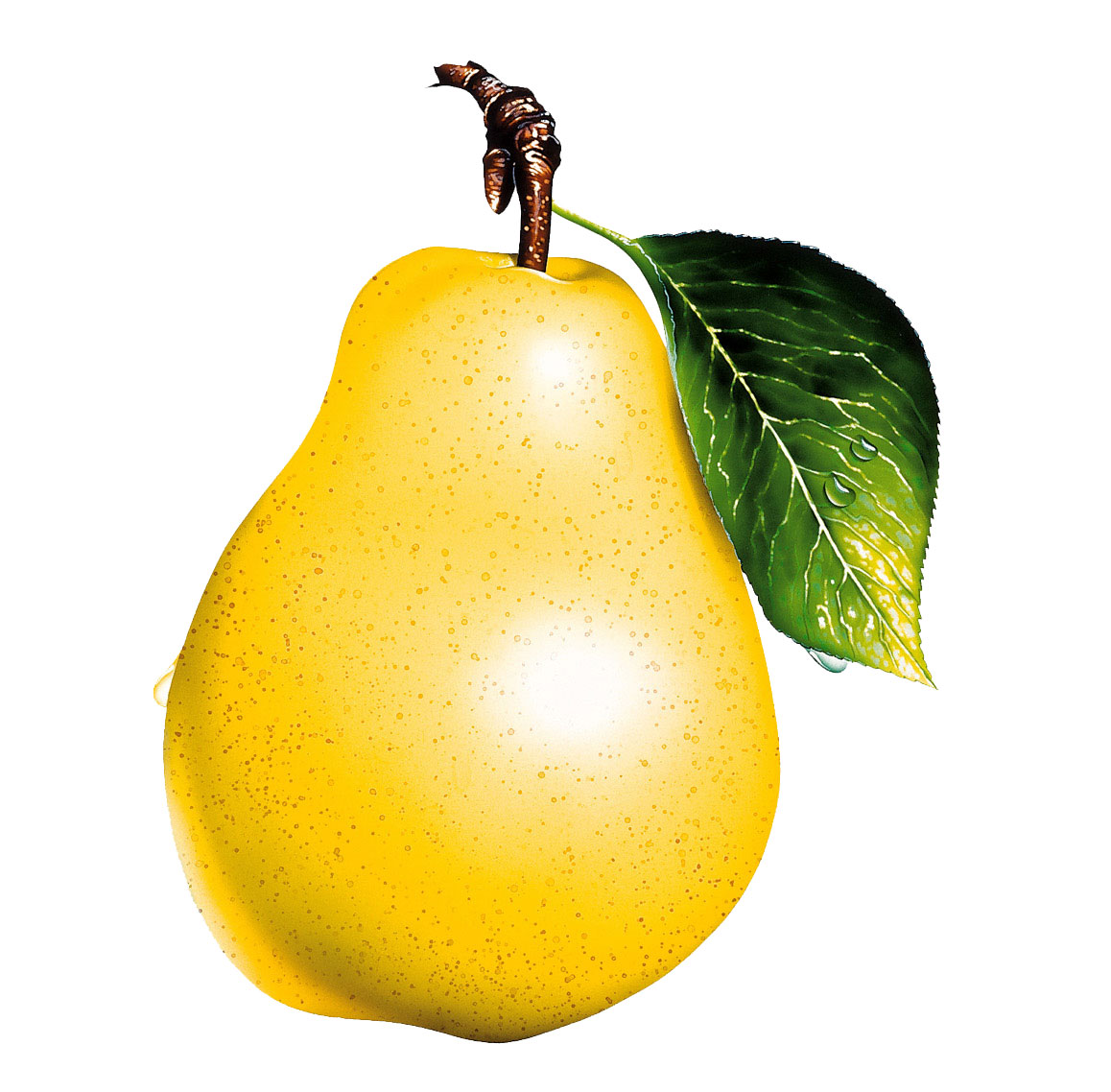 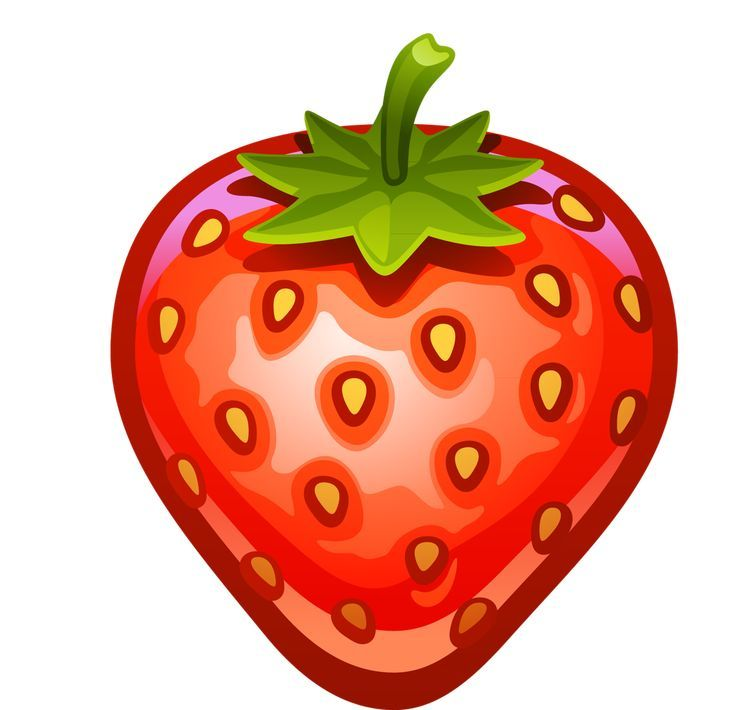 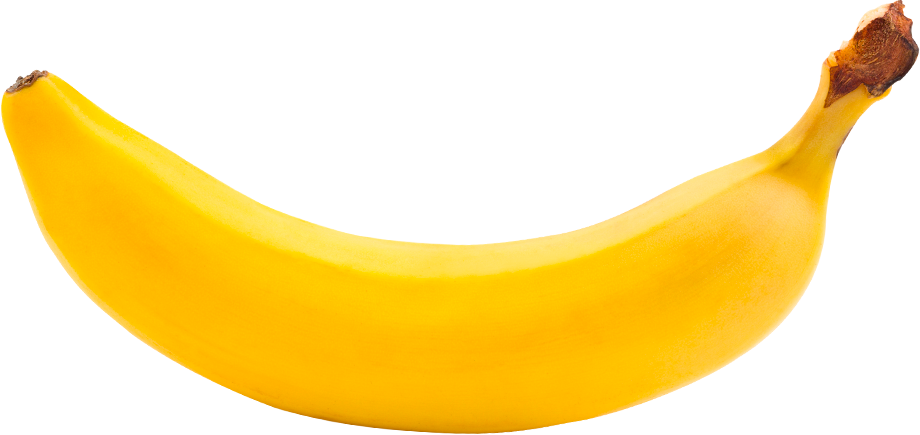 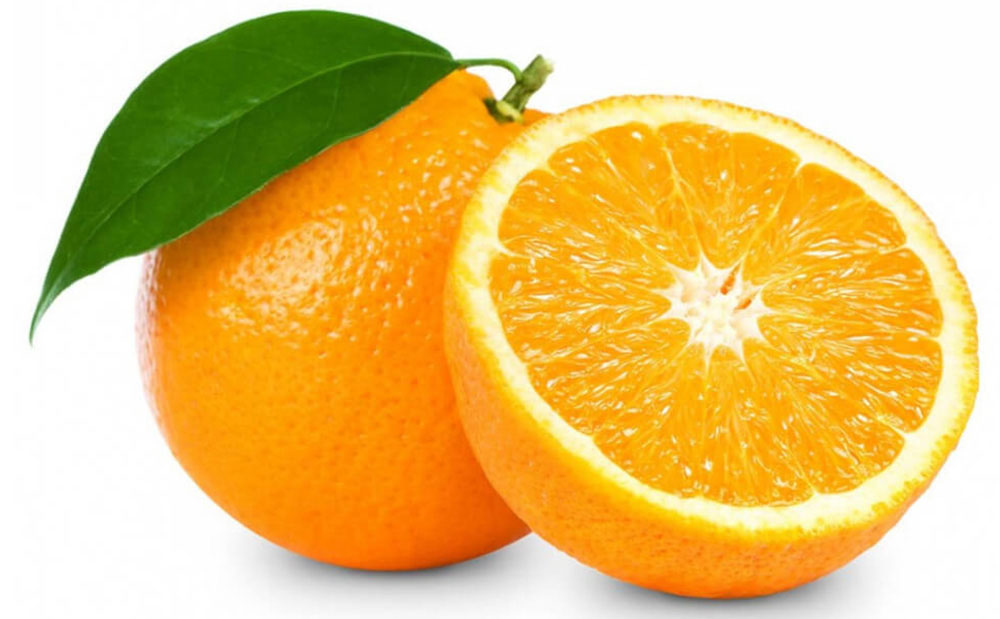 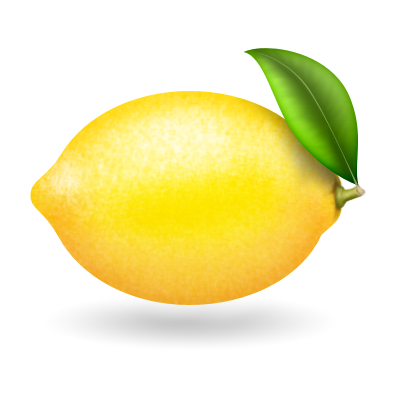 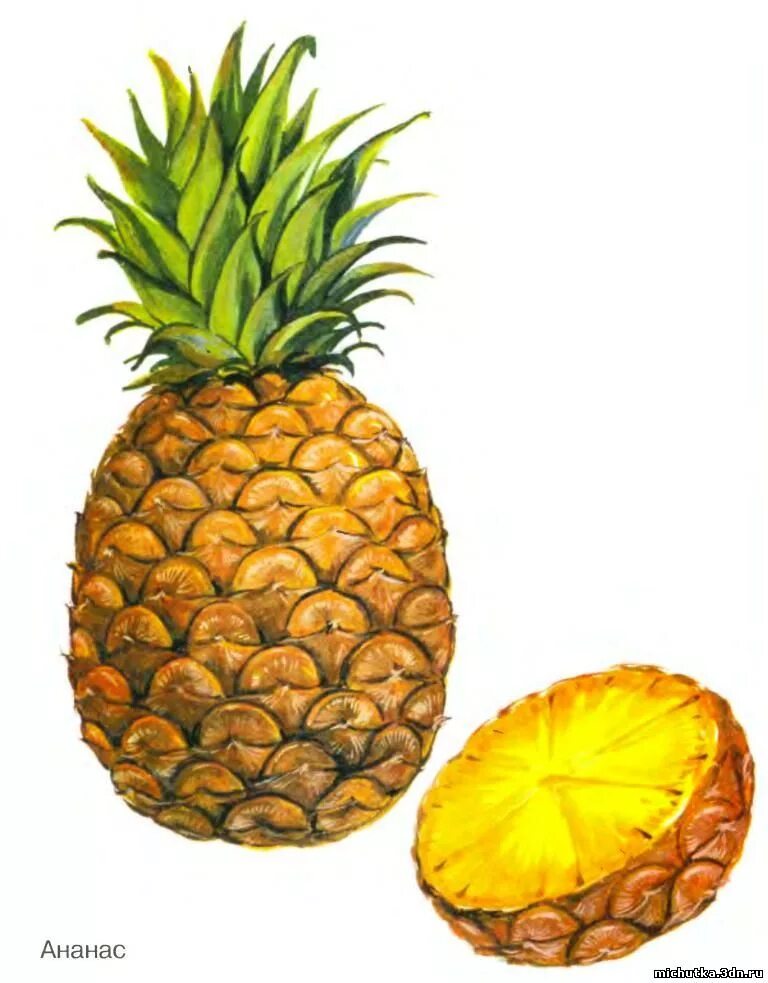 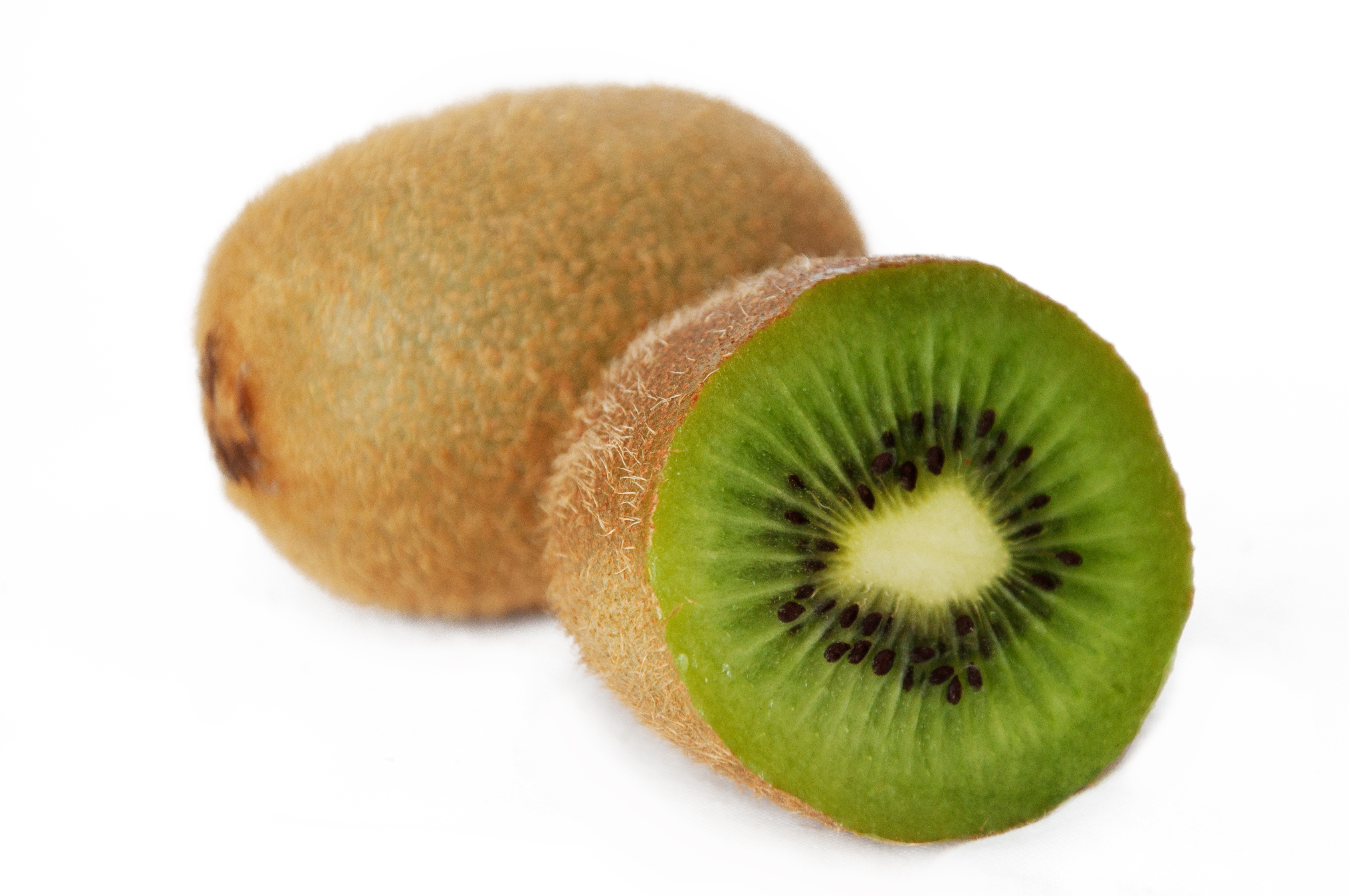 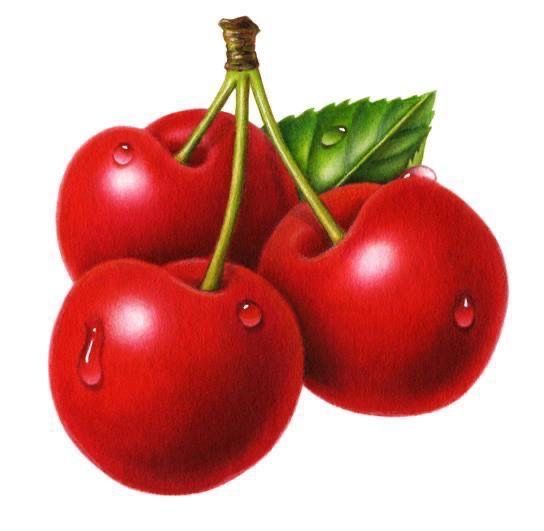 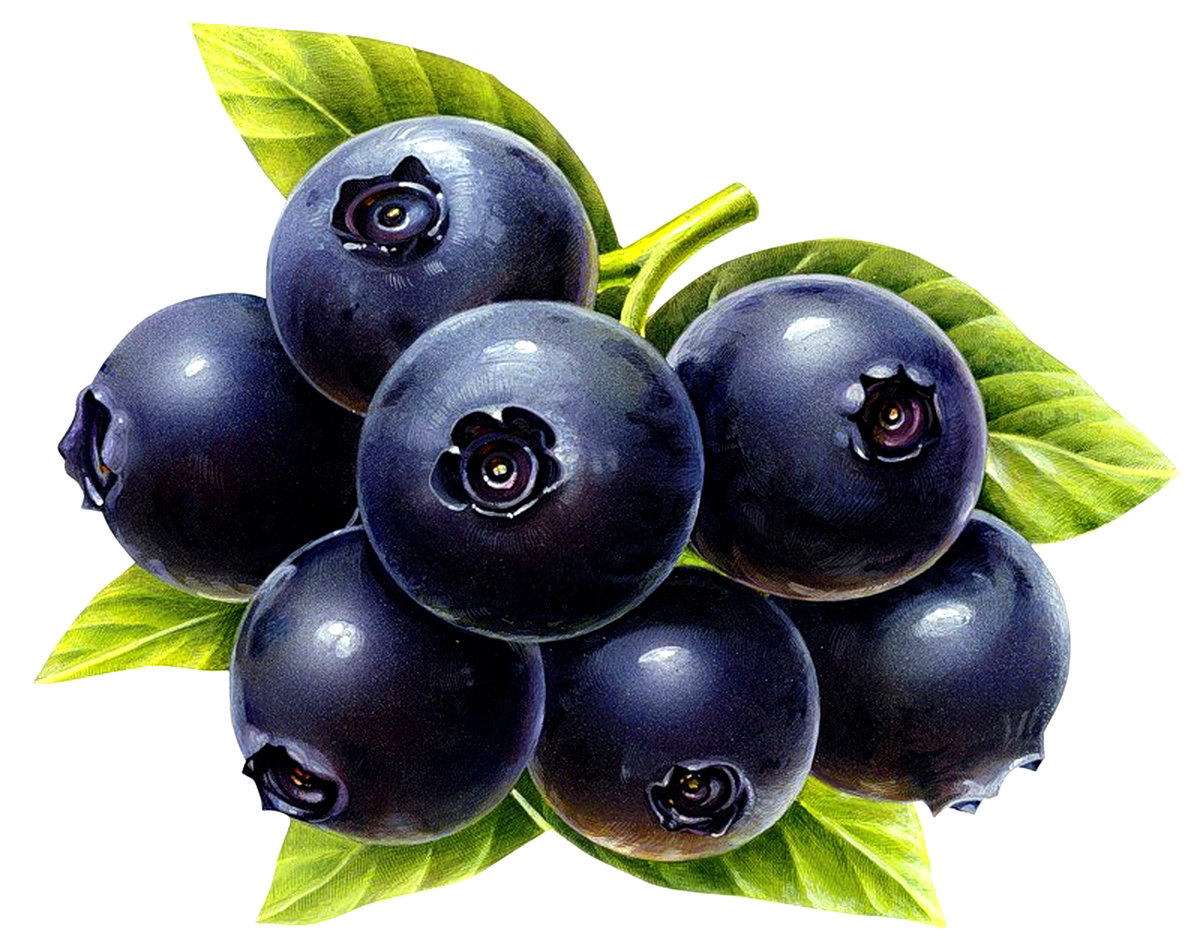 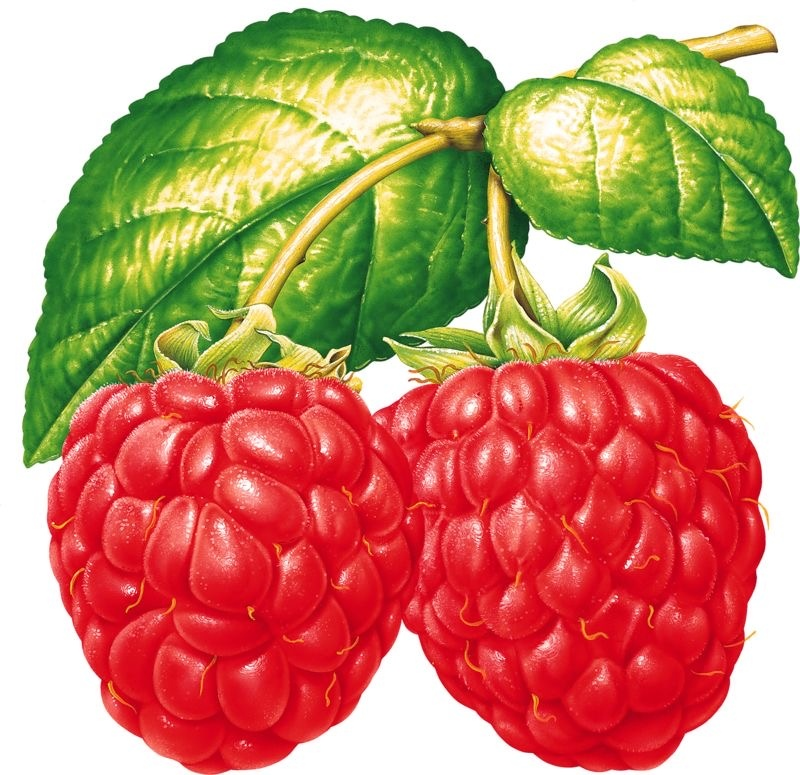 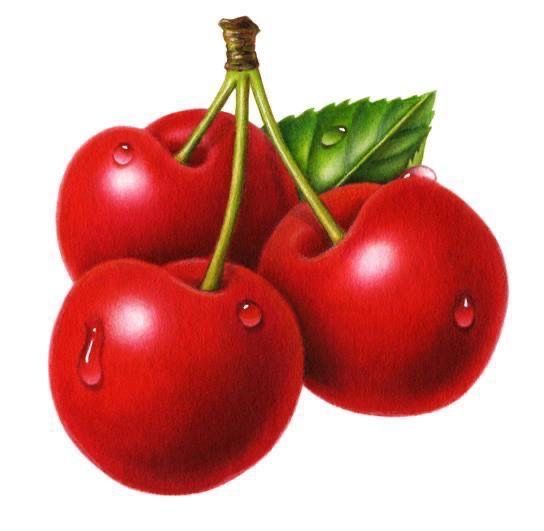 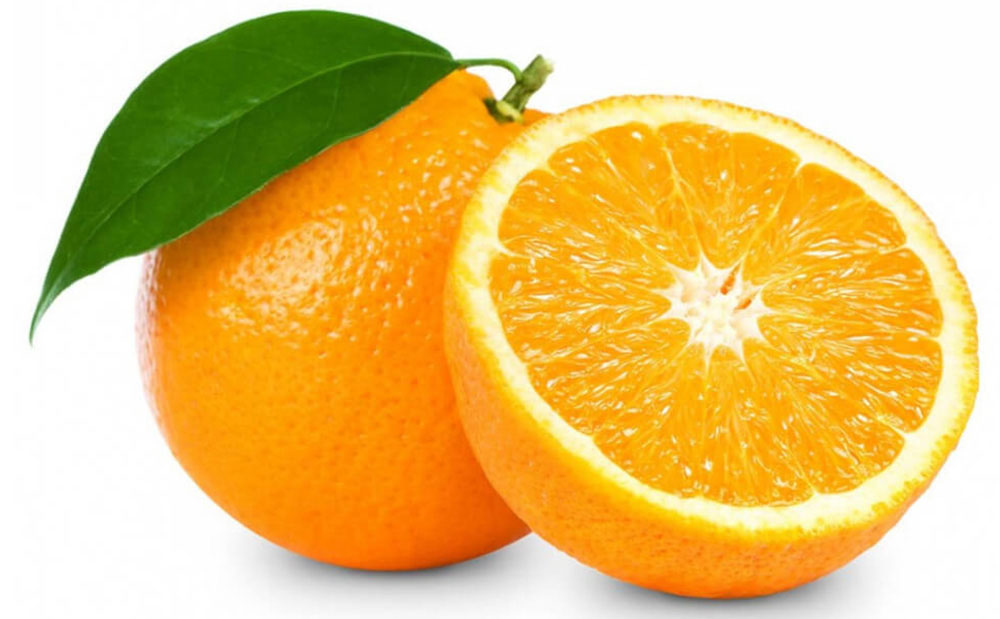 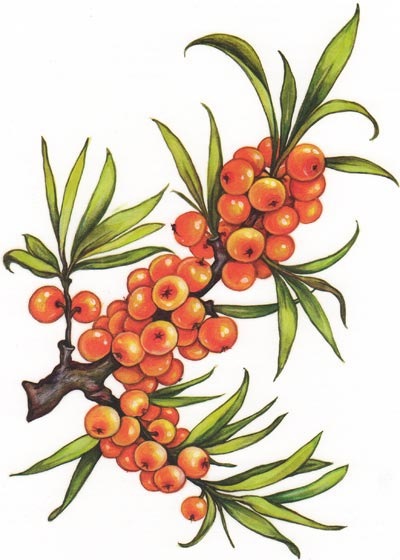 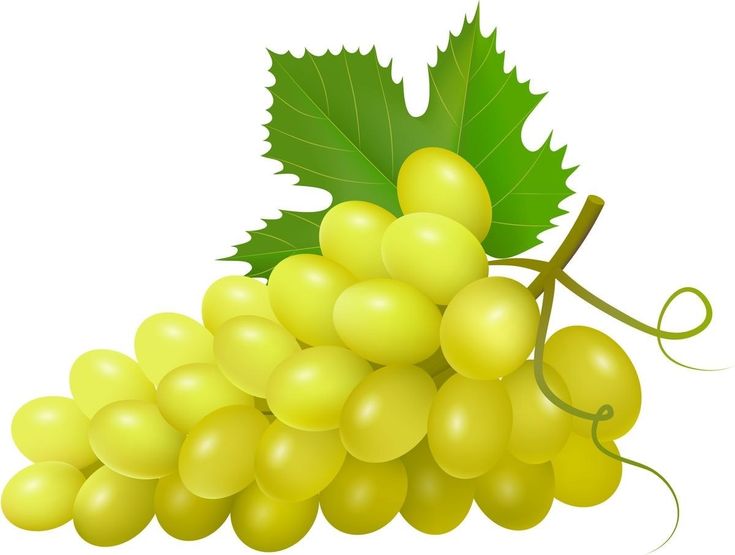 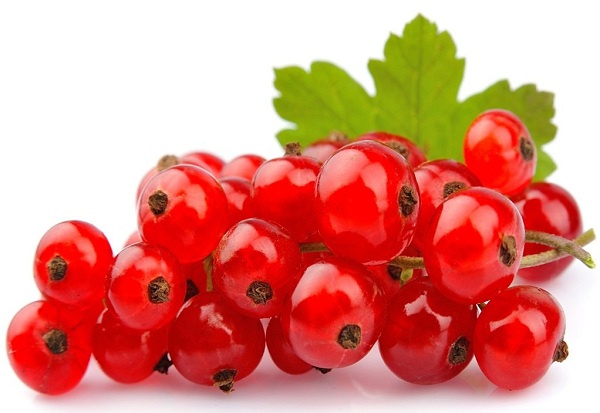 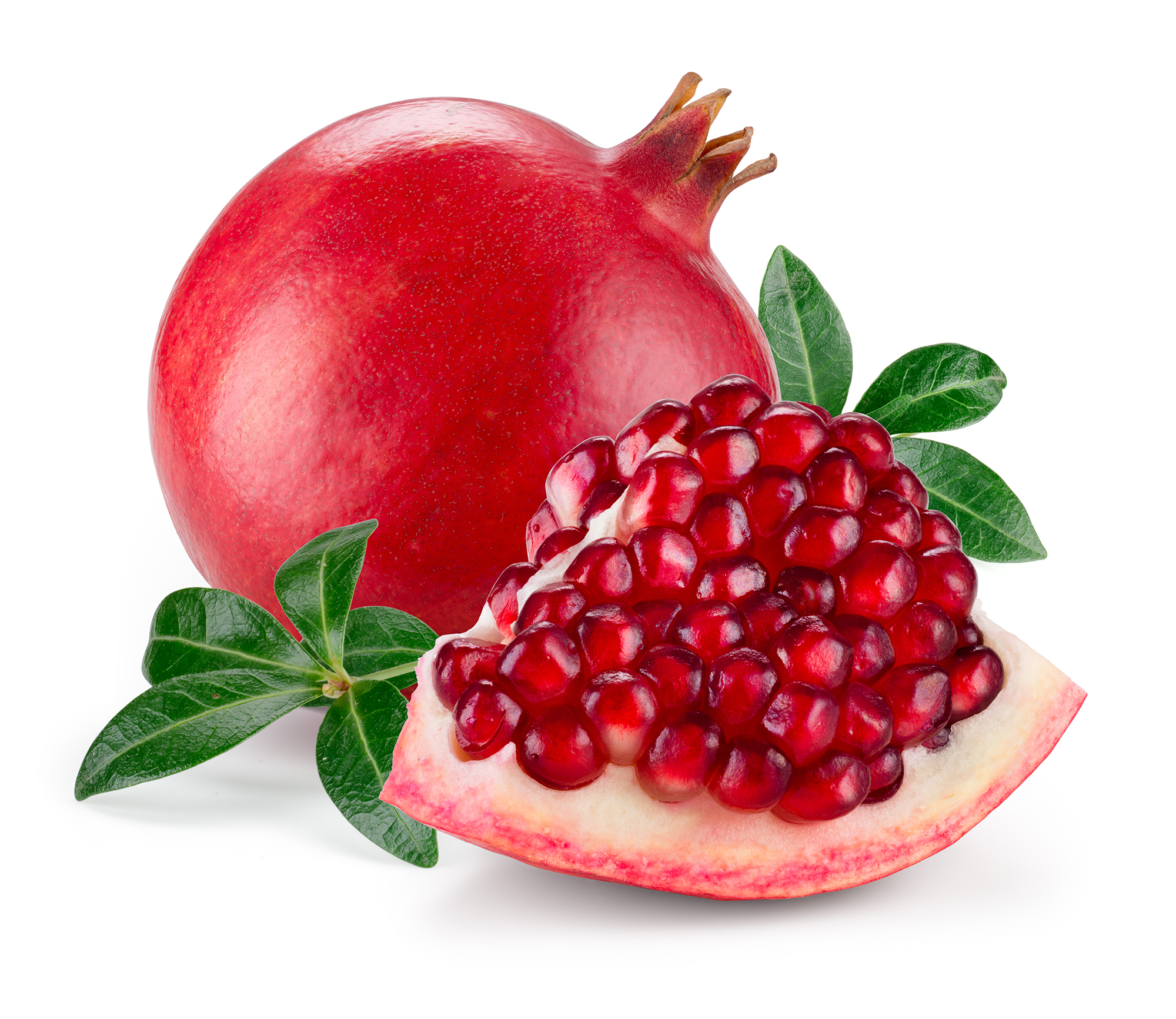 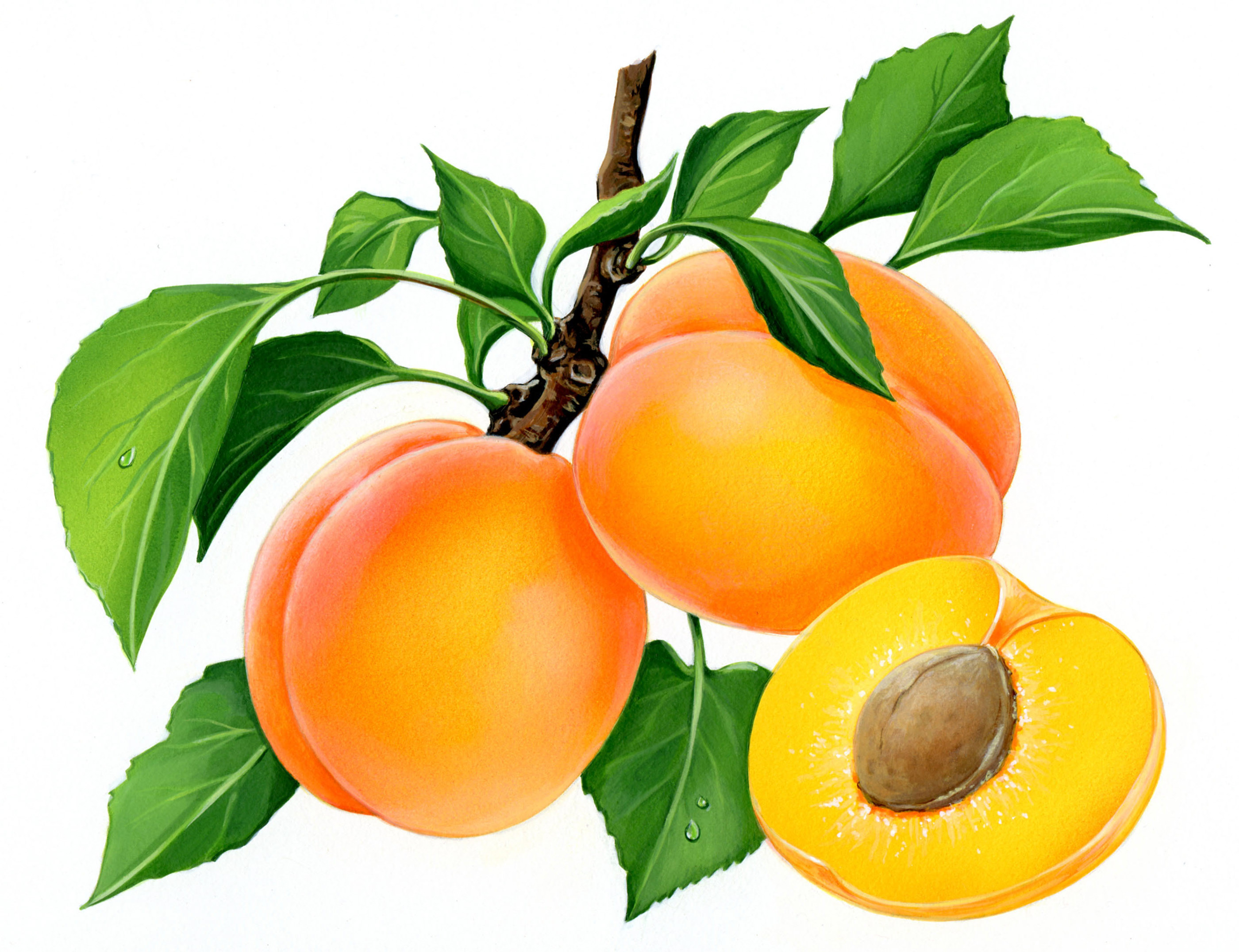 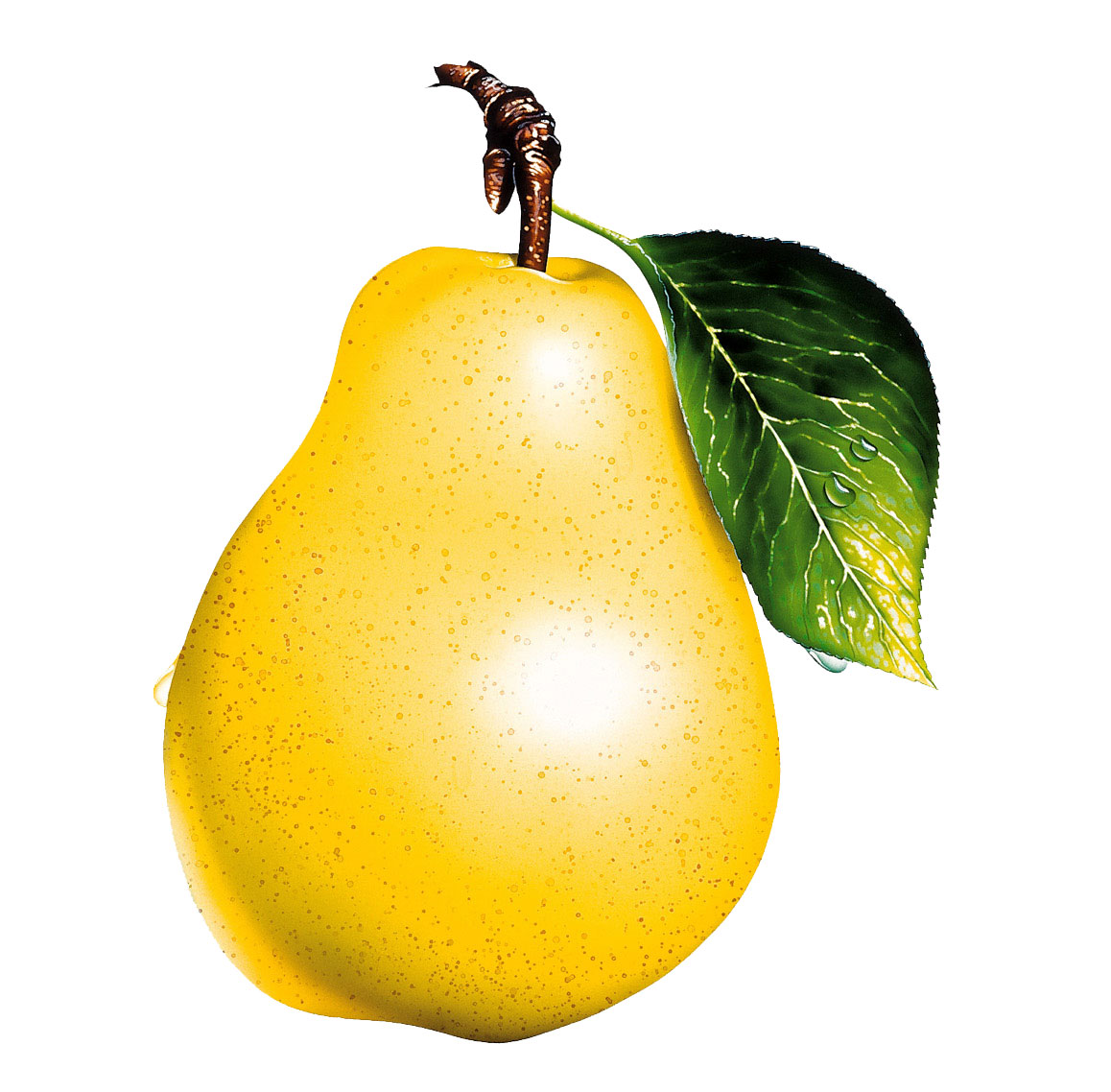 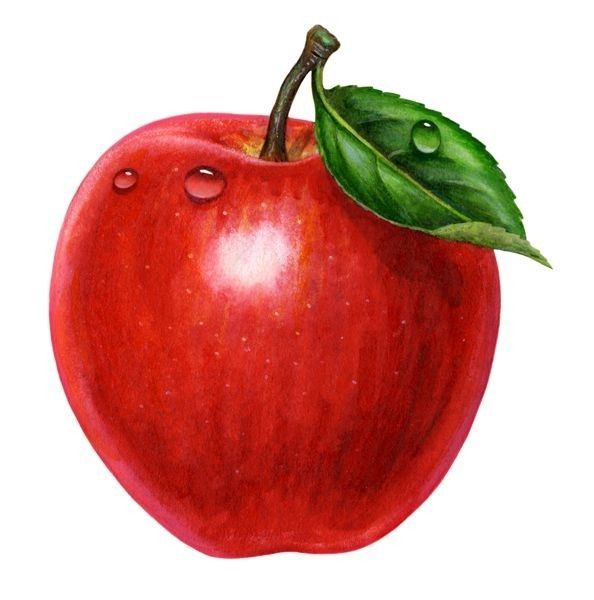 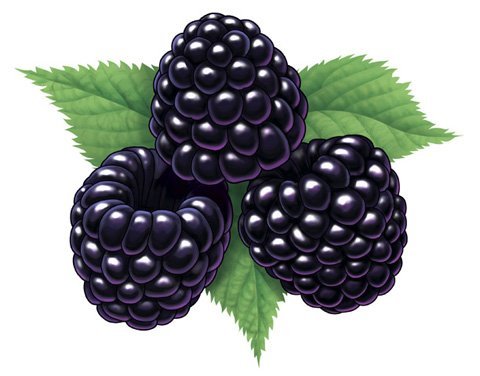 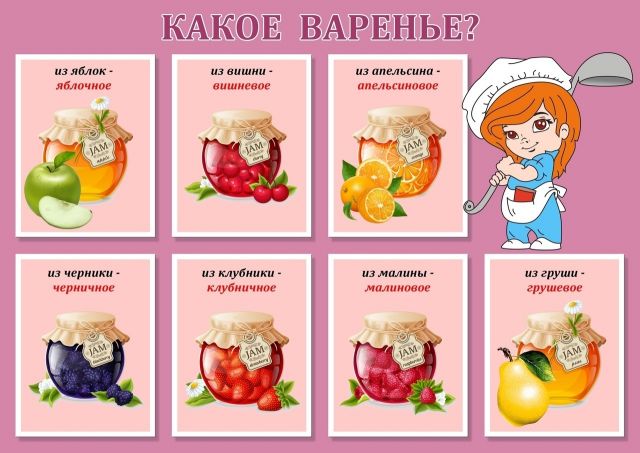 Д.И. «Один — много» дидактическая игра, которая помогает закрепить умение различать количество предметов. Цель игры: развитие умения детей образовывать существительные единственного и множественного числа. Задачи:1)закреплять умение отвечать на вопрос «сколько?»; 2)развивать умение образовывать существительные множественного и единственного числа и сравнивать две различные группы предметов; 3)обогащать словарный запас детей
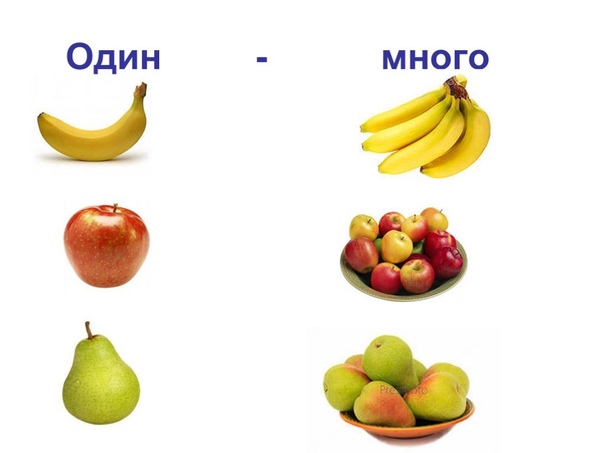 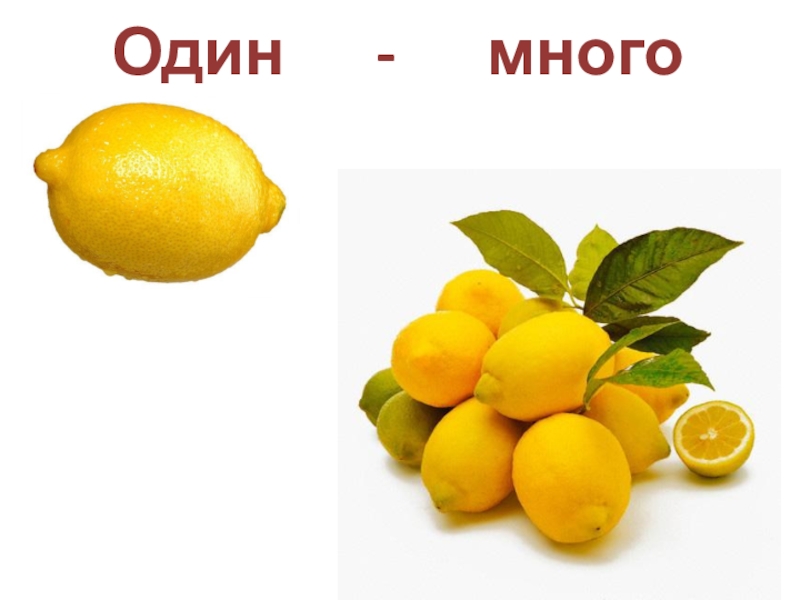 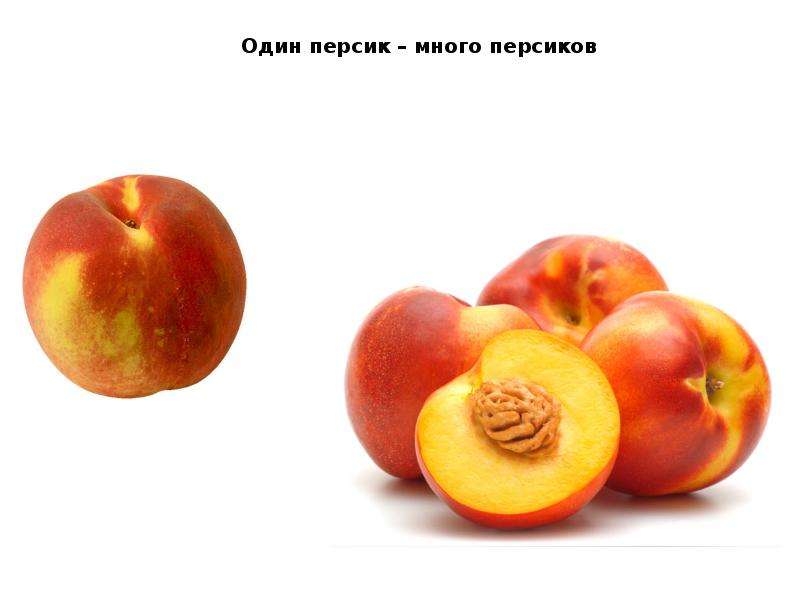 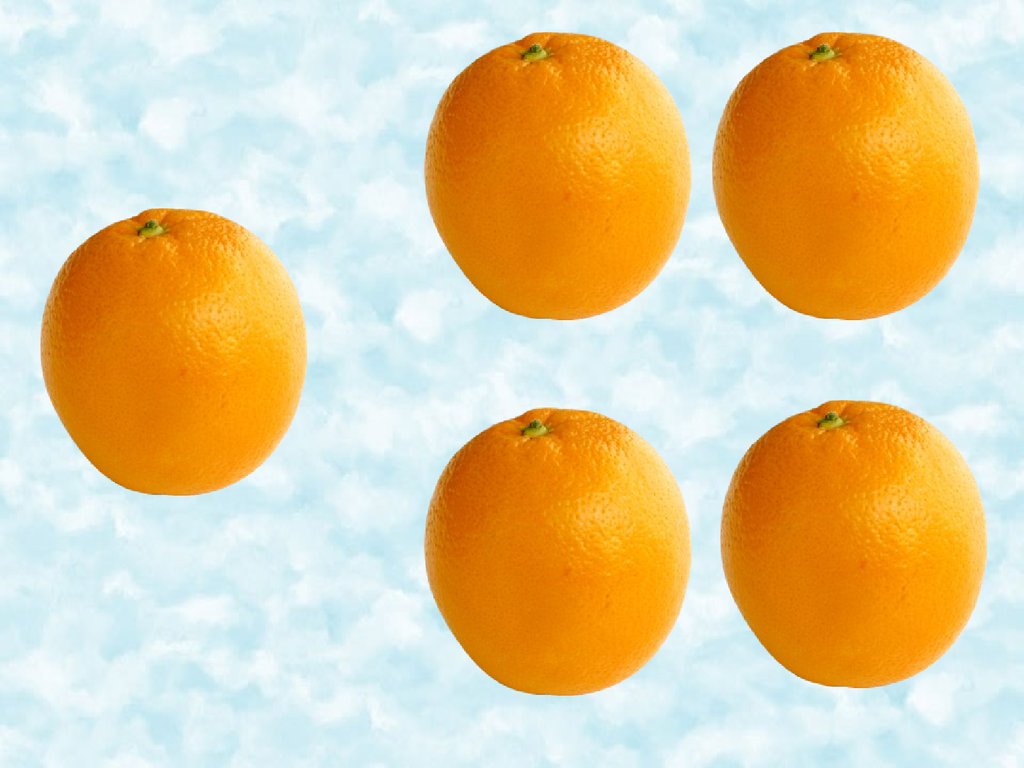 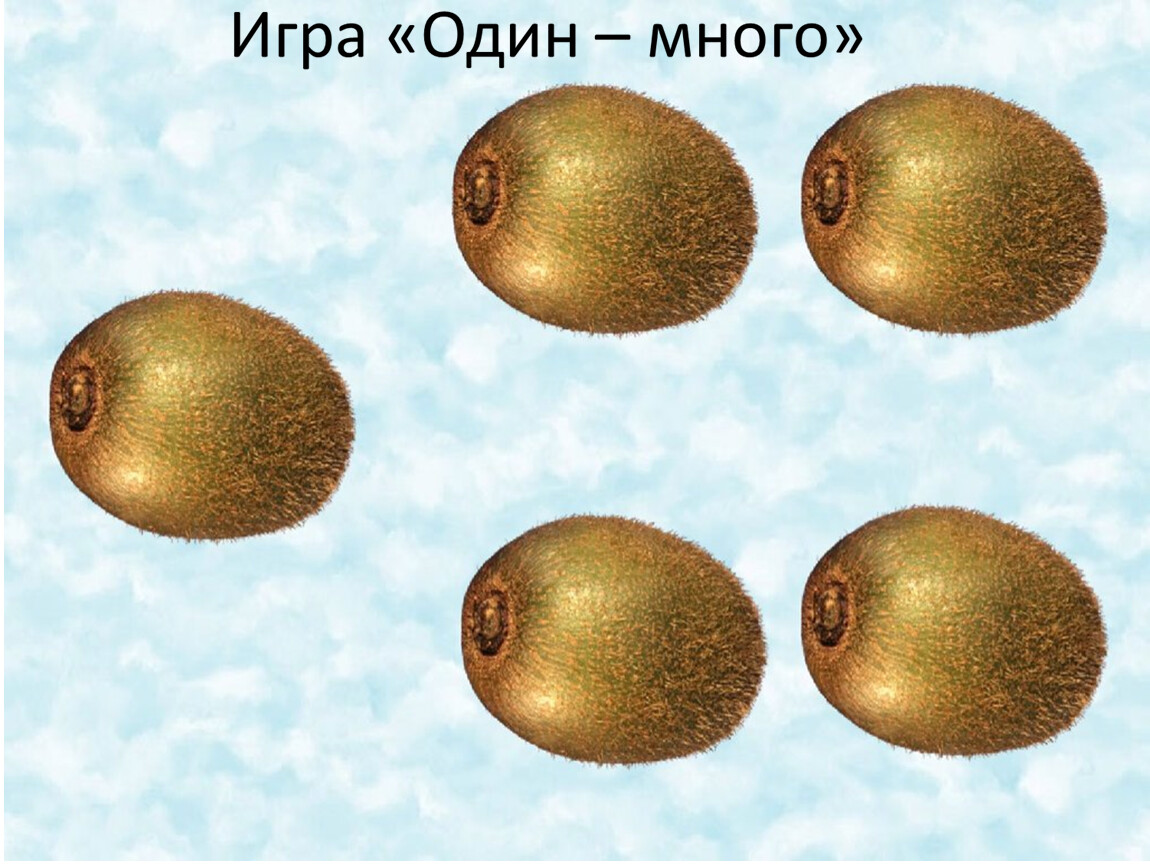